การประเมินจากผู้จบการฝึกอบรม
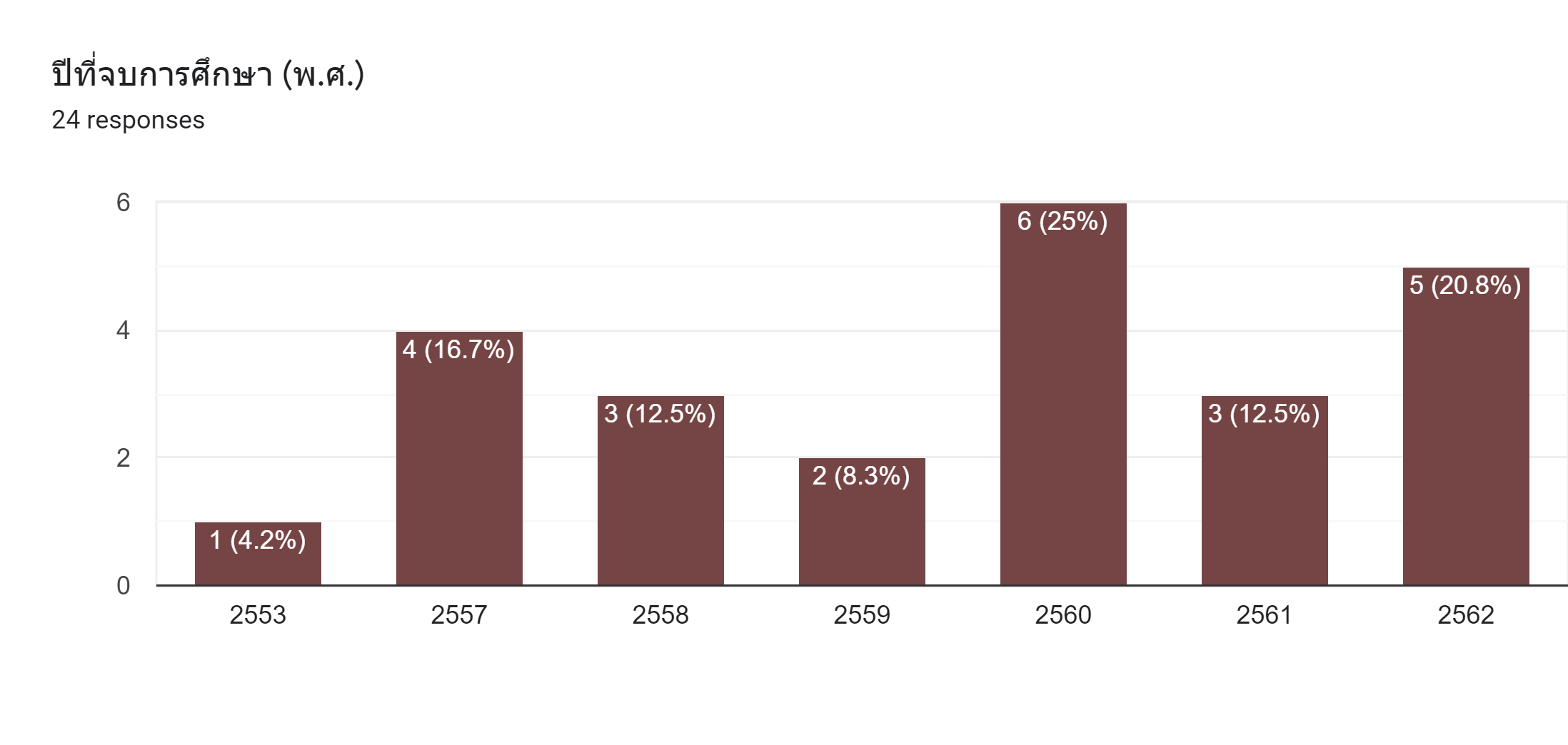 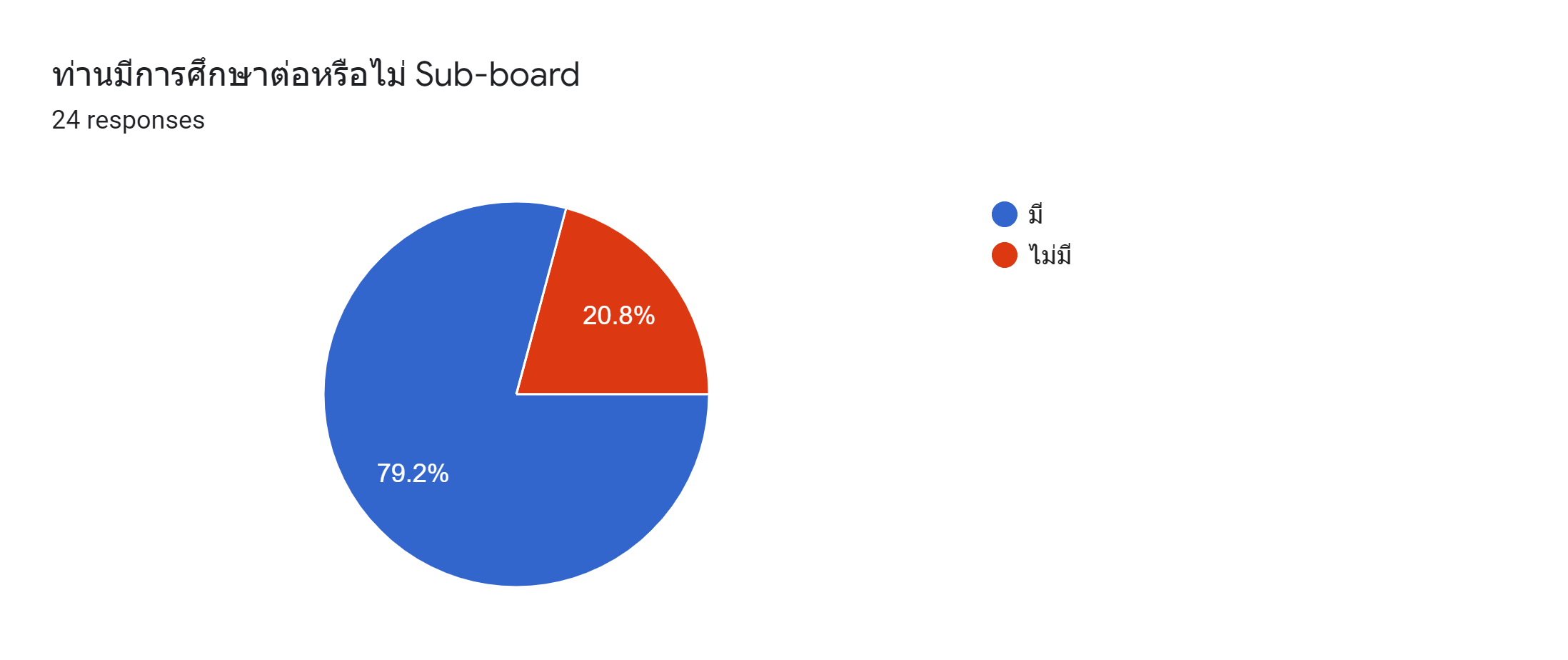 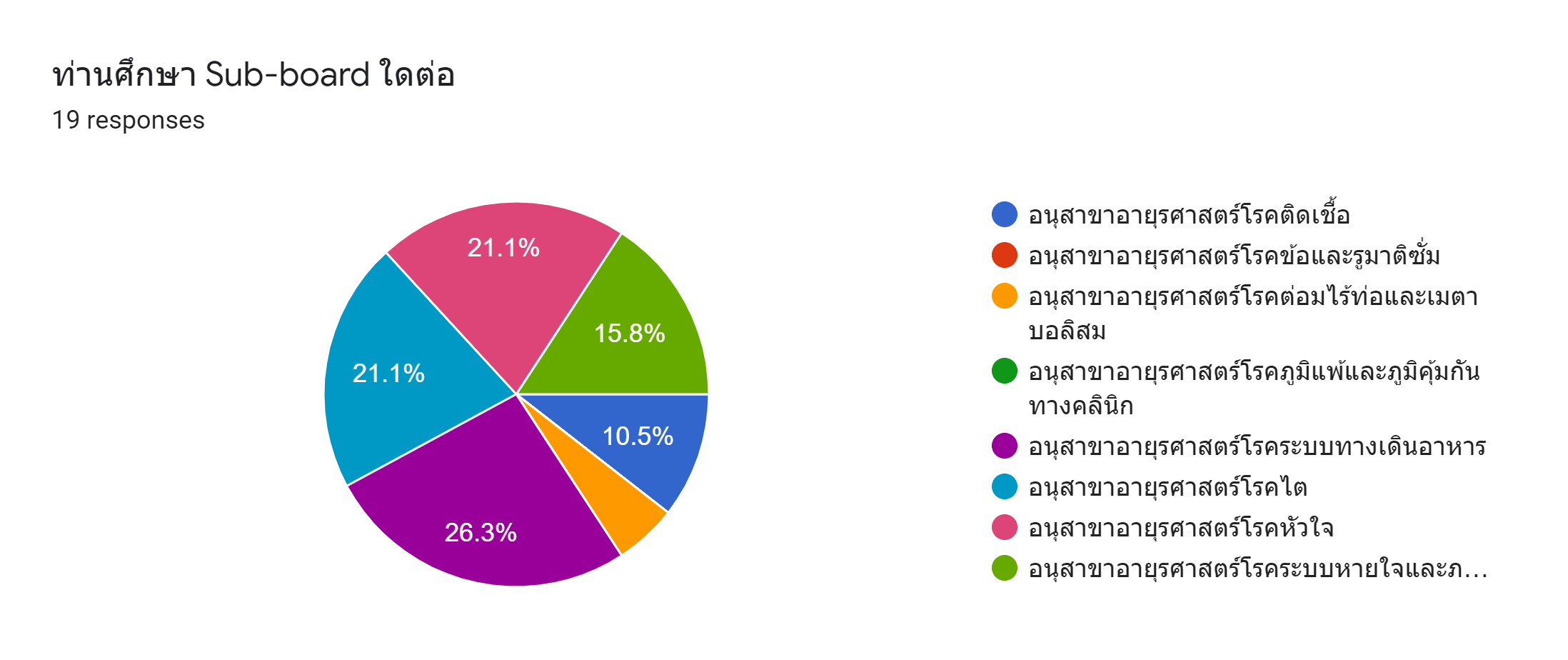 การทำงานหลังจากสำเร็จการศึกษา
N = 24
ทำวิจัย
ดูแลผู้ป่วย
ดูแลงานเวชระเบียน ICD10
ใช้ความรู้เรื่อง palliative care
วินิจฉัยและดูแลรักษาผู้ป่วยได้ด้วยตนเอง
ท่านมีความมั่นใจในการเป็นอายุรแพทย์
ส่วนร่วมในงานคุณภาพของโรงพยาบาลเช่น HA
สอนแพทย์ นิสิตแพทย์และบุคลากรทางการแพทย์
ข้อเสนอแนะในการทำงานหลังจากสำเร็จการศึกษา
พระปกเกล้าอาจารย์น่ารักมากครับ
ทบทวนความรู้ ติดตาม journal ตลอดเวลา
กิจกรรมวิชาการในหลักสูตรการเรียนการสอนที่โรงพยาบาลพระปกเกล้า
กิจกรรมวิชาการที่จัดให้ท่านคิดว่ามีความเหมาะสมหรือไม่
CPC
Staff lecture
Admission
Journal club
การทำวิจัย
Research day
Chest-X-ray
Interesting case
Interdepartment
MM conference
Palliative care conference
ICU-CCU conference
ความเห็นเพิ่มเติมเกี่ยวกับกิจกรรมวิชาการ
เลื่อนเวลากิจกรรมให้ตรวจ OPD เสร็จกันเป็นส่วนใหญ่ อาจปรับตามปริมาณผู้ป่วยนัดในแต่ละสัปเาห์ เพื่อให้คนที่ออก OPD มีโอกาสร่วมกิจกรรมมากขึ้น
Interactive ทั้งผู้ present และผู้ฟังมีโอกาส discuss ร่วมกัน
ccu conference มีทุกเดือน คิดว่าทำให้บางครั้งหัวข้อซ้ำกันหรือคล้ายกันบ่อย journal club น่าจะมีการสอนการ appraise ก่อนในช่วงต้นปี เนื่องจากบางโรงเรียนแพทย์ ก็ไม่ได้สอนเรื่องนี้มากนัก CPC ดูไม่ค่อยน่าสนใจ ส่วนนึงเพราะความรู้ทาง patho อาจจะน้อยไปแล้ว และไม่ได้ให้ความสำคัญมาก และเหมือนใช้ patho แค่เพื่อให้ได้คำตอบของเคส
บรรยากาศการทำงานระหว่างการศึกษาอายุรศาสตร์ โรงพยาบาลพระปกเกล้า
บรรยากาศการทำงาน
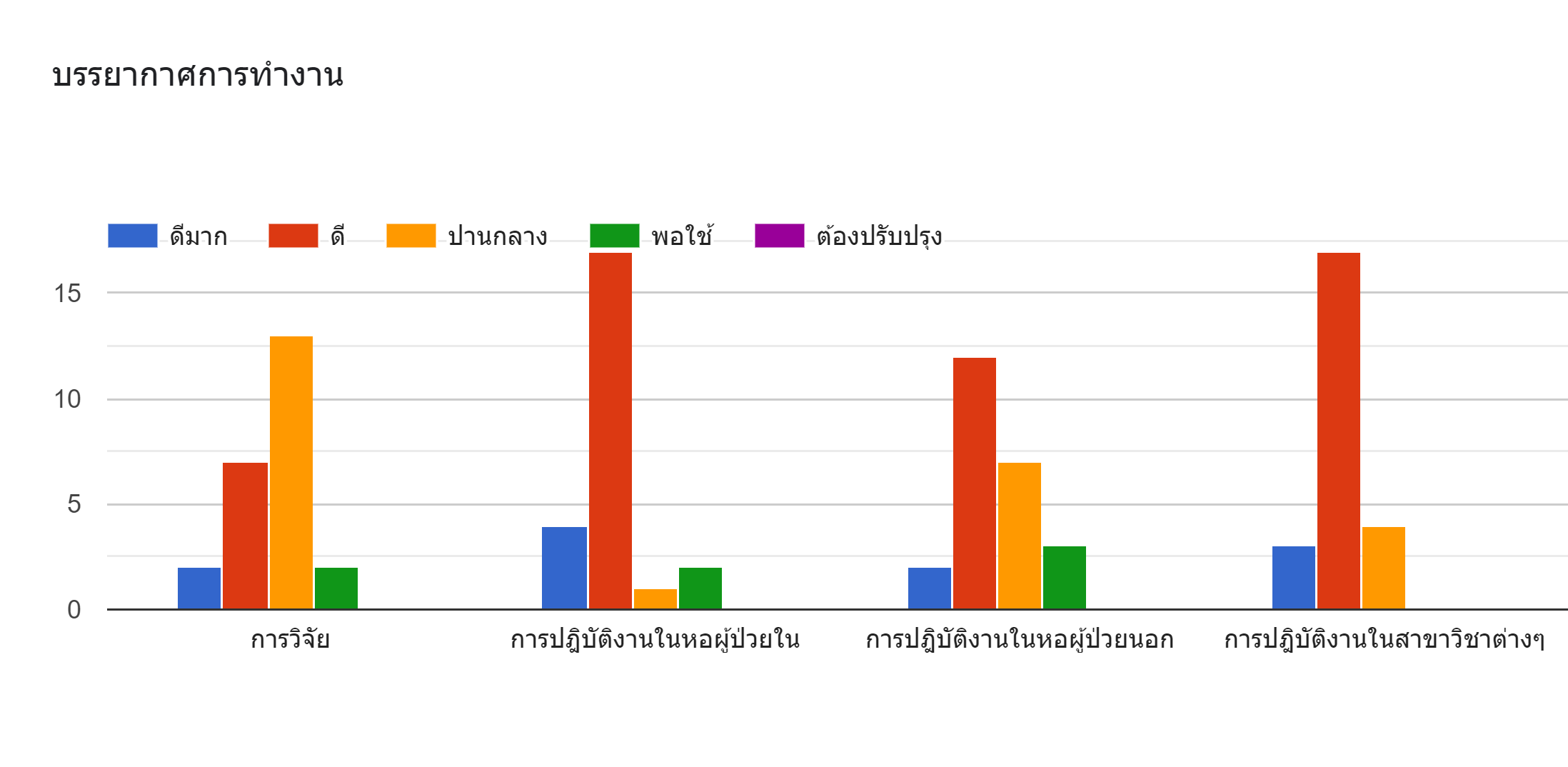 ข้อเสนอแนะเกี่ยวกับการทำงานในโรงพยาบาลพระปกเกล้า
จัด OPD โรคเฉพาะ เช่น NCD TB ให้เป็นระบบ มีสมุดประจำตัวผู้ป่วย checklist ในการประเมินผู้ป่วย ให้เป็นแบบอย่างในการออกไปทำงานในอนาคต
ทำให้ดีที่สุดเท่าที่ ทรัพยาการพึงมี
คุณสมบัติของอาจารย์ผู้ให้การฝึกอบรมมีความเหมาะสมหรือไม่
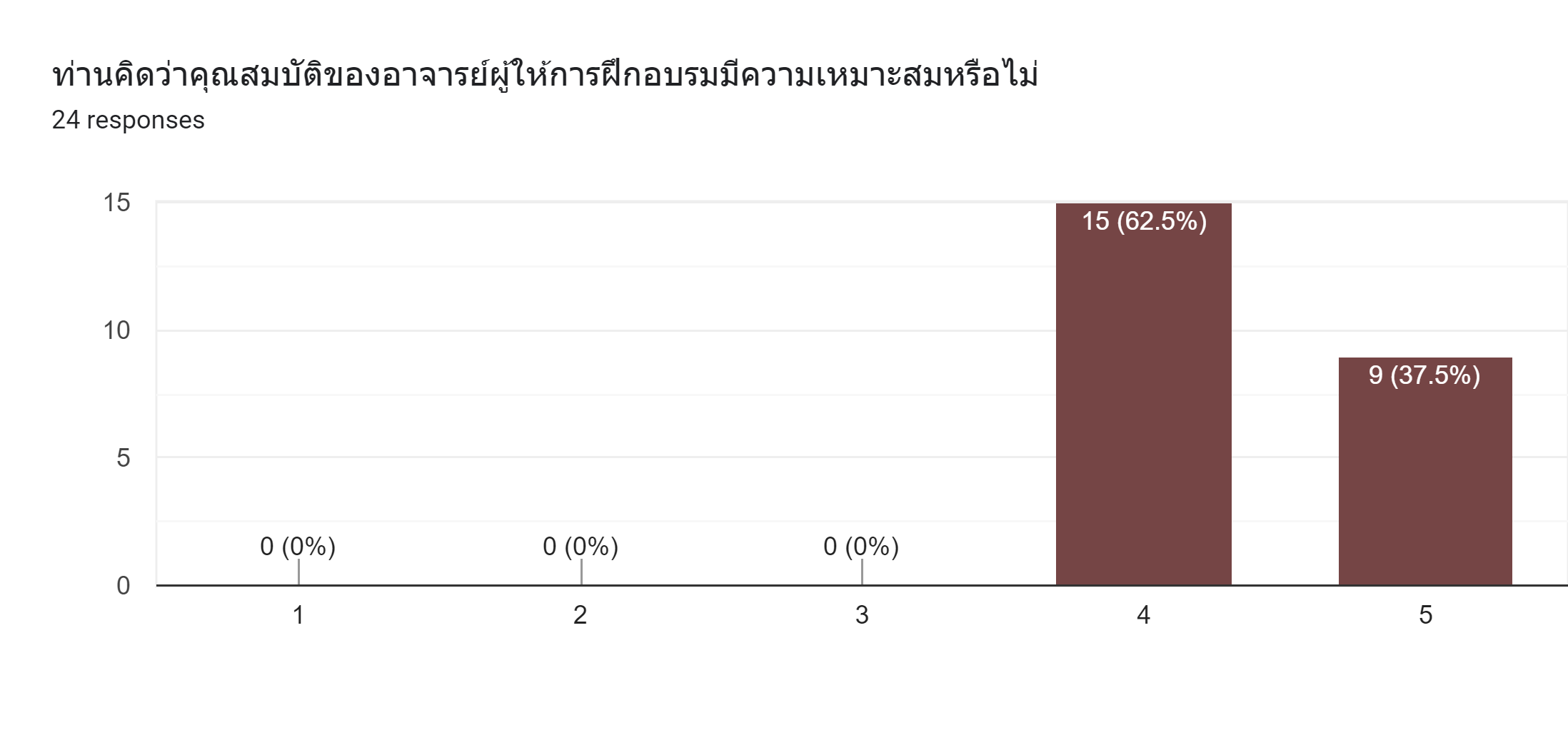 เหมาะสมน้อยที่สุด
เหมาะสมน้อย
ปานกลาง
เหมาะสมมาก
เหมาะสมมากที่สุด
ภาพรวมอาจารย์ที่ท่านคิดว่าดีมากที่สุดในด้านการเรียนการสอนแพทย์ประจำบ้าน
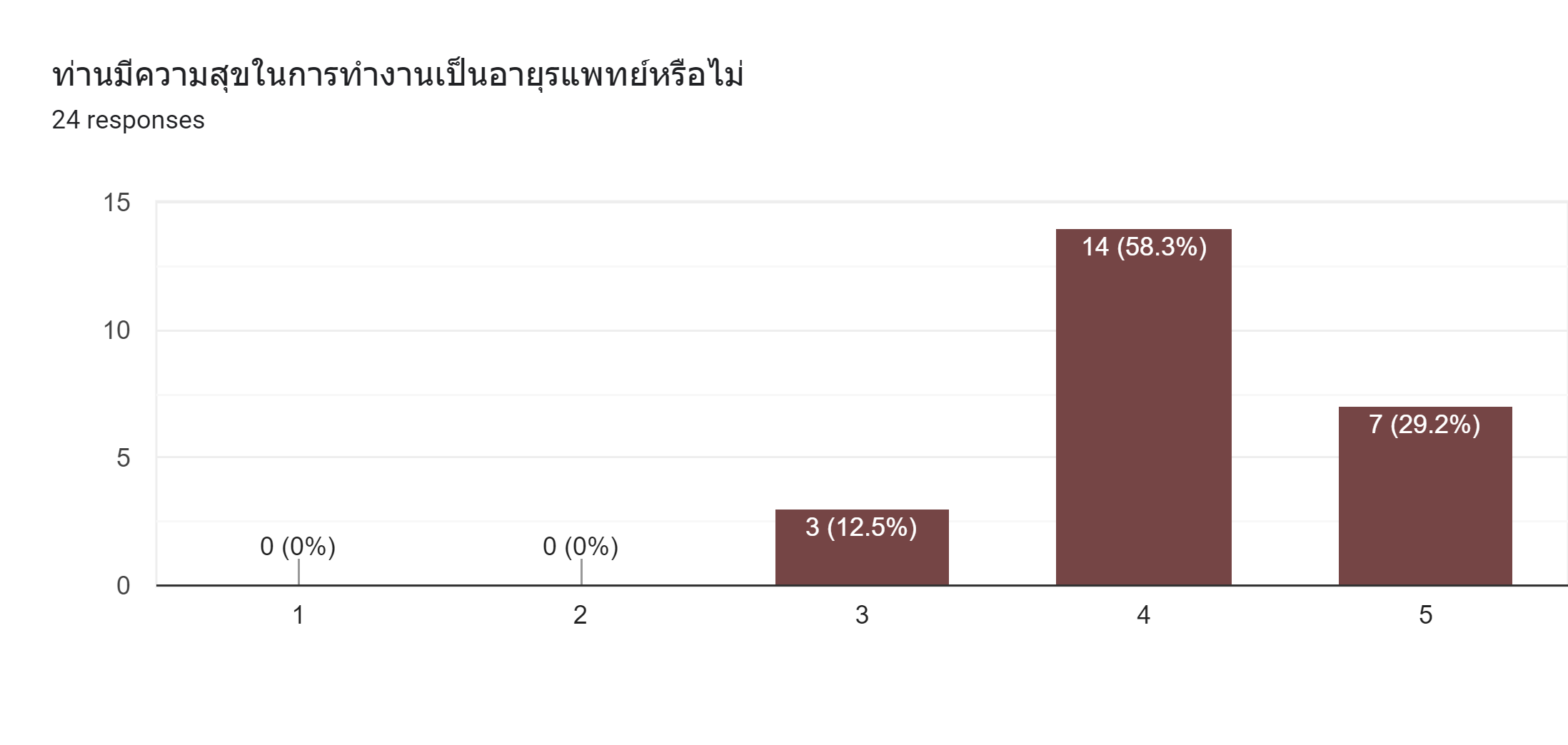 น้อยที่สุด
น้อย
ปานกลาง
มาก
มากที่สุด
สิ่งที่ทำให้ท่านมีความสุขในการทำงานอายุรศาสตร์
รู้สึกว่าตนเองความรู้กว้าง มีวินัยในการทำงาน มีเพื่อนที่จริงใจ
ดูแลคนไข้ครอบคลุม
องค์ความรู้ที่ต่อยอดได้ไม่มีที่สิ้นสุด
คนไข้​หายป่วย​ รอดชีวิต
ผู้ป่วยเปลี่นแปลงตลอดเวา
คนไข้อาการดีขึ้น มีความรู้ในการดูแลตนเอง
ดูแลผู้ป่วย
สิ่งที่ทำให้ท่านมีความสุขในการทำงานอายุรศาสตร์
สนุกกับการดูเคส และทำ หัตถการ
ได้ใช้ความรู้ที่เรียนหลายๆสาขาในการดูเคส
สิ่งแวดล้อม และ เพื่อนร่วมงาน
ได้เห็นคนไข้ที่ดูแลดีขึ้น กลับบ้านได้ มาF/U
ได้ดูแลคนไข้ในองค์รวมทุกๆด้าน
ได้ใช้ความรู้ที่เรียนมาช่วยเหลือผู้ป่วย
การที่เห็นคนไข้ดีขึ้นจากโรค
สิ่งที่ทำให้ท่านไม่มีความสุขในการทำงานอายุรศาสตร์
ไม่สามารถสร้างสมดุลระหว่างการทำงานและด้านอื่นๆ ในชีวิตได้ ถูกต่อว่าหรือปฏิบัติด้วยอย่างไม่เหมาะสมโดยไม่มีโอกาสชี้แจงหรืออธิบายเหตุผล ต้องให้การรักษาหรือการดูแลที่ต่ำกว่ามาตรฐานมากเพราะข้อจำกัดที่สมควรได้รับการแก้ไขแต่ก็ไม่ได้รับการแก้ไข 
ภาระงานเยอะ 
ภาระงานจากผู้อื่น 
งานหนัก​ คนไข้เยอะ 
ไม่มี 
จำนวนคนไข้ กับเวลาไม่สัมพันธ์กัน 
ระบบงานราชการ และการเมืองในรพ. 
ปริมาณภาระงาน+เวร 
workload ที่ดูเหมือนจะเพิ่มขึ้นเรื่อยๆ ต้องทำงานแข่งกับเวลาทำให้บางครั้งผิดพลาดหรือดูแลผู้ป่วยได้ไม่ดีพอ 
การมีคนไข้ที่มากเกินไป 
ภาระงานที่มาก
ข้อเสนอแนะที่อยากให้ภาควิชาเพิ่มในหลักสูตรเพื่อให้แพทย์ประจำบ้านที่จบออกไปปฏิบัติงานได้ดีขึ้น
Conference ในประเด็นการดูแลผู้ป่วย OPD setting เช่น rheumatoid arthritis, thyroid disease, poor controlled DM
อ่านjournal
การจัดการกับ difficult case และ difficult doctor
ฝึกการอ่าน journal
วิจัย
ถ้าเป็นไปได้ อยากให้แพทย์พี่เลี้ยงได้มีโอกาสวนหน่วยในโรงเรียนแพทย์เหมือน resident มากกว่านี้ เพราะความรู้ เคส หรือ practice บางอย่างในพระปกเกล้าก็เป็นไปด้วยข้อจำกัด
ระบบงานคุณภาพ
ข้อดีของการเรียนอายุรศาสตร์ที่โรงพยาบาลพระปกเกล้า
อาจารย์เป็นกันเอง
ได้เรียนเคสที่หลากหลายและมี investigation ที่ได้บทสรุปการวินิจฉัยที่ดีและระบบส่งต่อ รพ ที่สะดวก
เคสหลากหลาย
ทุกอย่างมีให้เรียน มีอาจารย์ให้ปรึกษา
อาจารย์เก่ง บรรยากาศการเรียนสนุก เพื่อนร่วมงานเป็นกันเอง
ได้เจอเคสเยอะ อ.เอาใจใส่resident เป็นอย่างดี สามารถเอาความรู้ไปรักษาผู้ป่วยในรพ.ได้
แนวคิด และ การนำไปปฏิบัติ
อ.สอนดีเป็นกันเอง
ข้อดีของการเรียนอายุรศาสตร์ที่โรงพยาบาลพระปกเกล้า
การได้เจอเคสที่หลากหลาย และเป็นแพทย์คนแรกที่ต้องวินิจฉัยโรคให้ได้ โดยมีอาจารย์เก่งๆหลายๆท่านคอยช่วยให้คำปรึกษา รวมถึงได้ทำหัตถการที่จำเป็นหลายๆแบบที่ไม่ค่อยได้ทำในรร.แพทย์แต่จบออกไปอาจต้องทำเอง เช่น การแทงไลน์ เป็นต้น
มีเคสที่หลากหลาย
เคสเยอะ
มีความอบอุ่น เป็นกันเอง เหมือนพี่น้อง
ได้เห็นเคส ดูแลเคสปริมาณมาก หลากหลาย ทั้ง common และ uncommon ได้เรียนรู้ที่จะตัดสินใจเอง และปรึกษาเมื่อเกินความสามารถ
อาจารย์ดูแลใกล้ชิด ให้คำแนะนำและปรึกษาได้
ได้ฝึกแก้ไขปัญหาเฉพาะหน้า ได้ทำหัตถการด้วยตนเอง มี staff คอยแนะนำช่วยเหลือในการดูแลคนไข้
บรรยากาศการเรียนสนุก และได้ฝึกทำหัตถการเยอะ
ได้เรียนรู้และมีประสบการณ์ในการดูแลผู้ป่วยที่หลากหลาย